Fall BootstrapOctober 20, 2016
Richard Woods, State School Superintendent
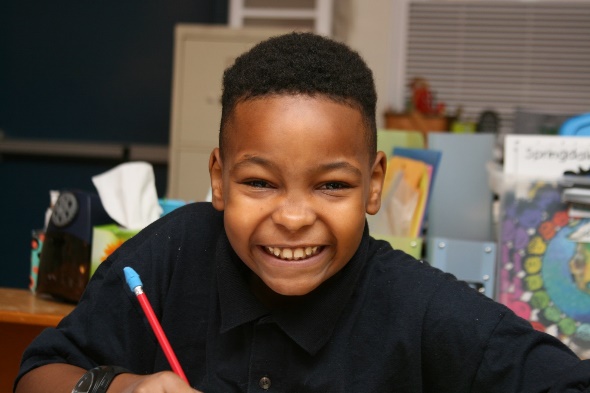 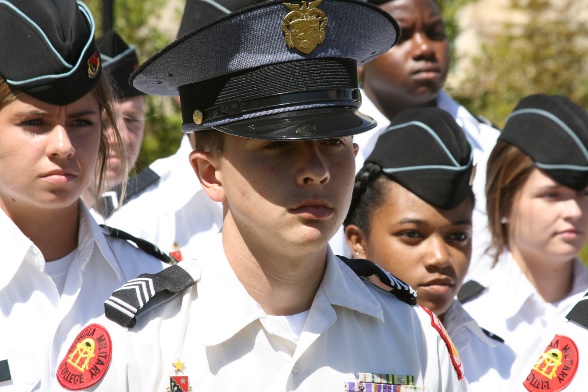 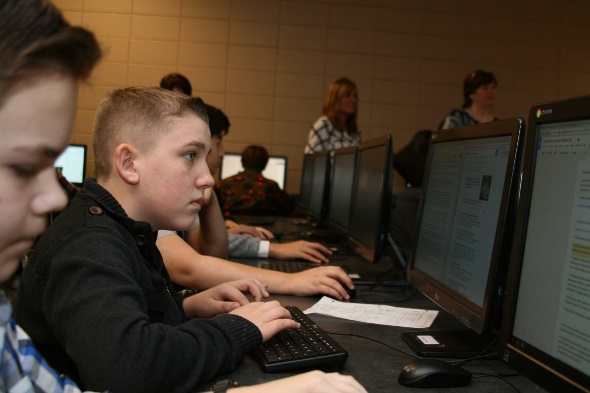 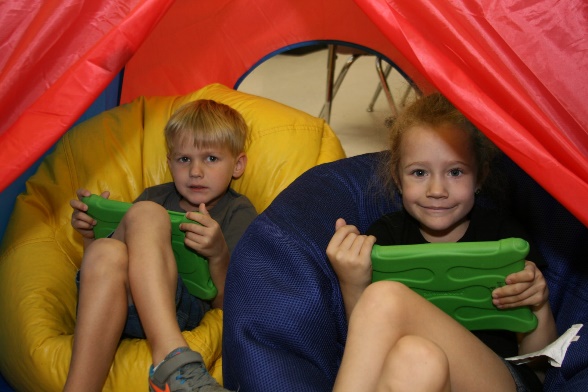 1
ESSA Update
STAKEHOLDER FEEDBACK
8 stakeholder sessions held statewide
Advisory councils
Electronic survey, social media, email (essa@doe.k12.ga.us) 
MEETINGS
State Advisory – Guiding Principles & Focus Areas; Lindsay Fryor and Ann Duffy presented
Working Committees – meet regularly
STAY UPDATED
GaDOE.org/ESSA
Georgia’s State Plan: Every Child Succeeds Act (ESSA) -- Developing a Plan for Georgians, By Georgians
2
VISION 2020
Educating Georgia’s Future
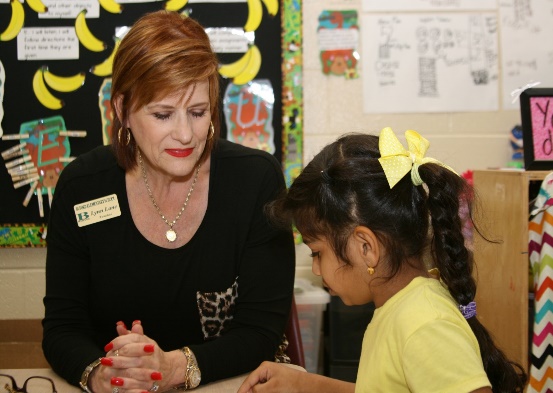 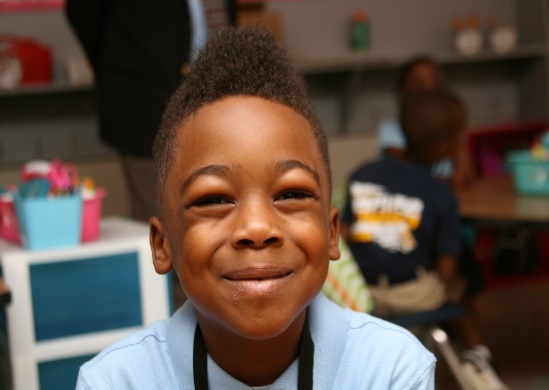 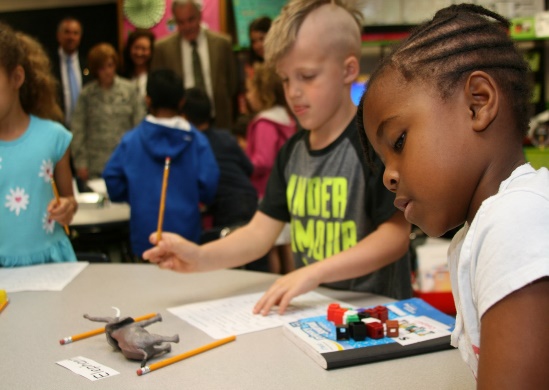 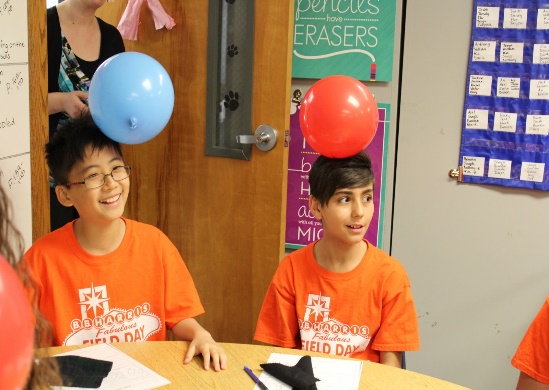 VISION 2020
Every child will have access to Georgia-owned and Georgia-grown academic standards, and teachers will have access to high-quality instructional resources.
Science and Social Studies standards rollout
Tiered professional learning
Teacher Resource Link (TRL) re-design
Georgia’s State Plan: Every Child Succeeds Act (ESSA) -- Developing a Plan for Georgians, By Georgians
4
VISION 2020
Every child in Georgia will be on a path to proficiency in reading (on grade level by third grade) and proficiency in math (on grade level by fifth grade).
Striving Readers and the LEARN Act
Literacy Think Tank
15 Community Meetings
Using the Get Georgia Reading framework
6 building blocks for the statewide literacy plan
Partnering with public libraries; strengthening support for media centers
Literacy and numeracy diagnostics for grades 1 & 2
Georgia’s State Plan: Every Child Succeeds Act (ESSA) -- Developing a Plan for Georgians, By Georgians
5
VISION 2020
Georgia will exceed the national average graduation rate.
Eliminating unnecessary tests
Expanding core credit flexibility
Providing supports for students with disabilities
Recognizing success with diploma seals
Georgia’s State Plan: Every Child Succeeds Act (ESSA) -- Developing a Plan for Georgians, By Georgians
6
Students who complete a CTAE career pathway have a 94.9% graduation rate – almost 16 points higher than the state average!
CTAE
Graduation Rate
94.9%
10/20/2016
7
* For students who take just one AP course.
10/20/2016
8
10/20/2016
9
VISION 2020
Every child in Georgia will earn college and/or career credit before they graduate high school.
EVERY STUDENT WILL OBTAIN ONE OF THE FOLLOWING:
Move On When Ready
Articulated credit
AP/IB
Complete a CTAE career pathway
Industry-recognized credential
Work-based Learning/Apprenticeship program
Career Academy Program
Georgia’s State Plan: Every Child Succeeds Act (ESSA) -- Developing a Plan for Georgians, By Georgians
10
VISION 2020
Every child in Georgia will earn college and/or career credit before they graduate high school.
PROVIDING SUPPORT THROUGH OUR ‘EDUCATING GEORGIA’S FUTURE WORKFORCE’ INITIATIVE
Career Coach pilot
Counseling Companion
Career Technical Student Organizations
Diploma Seals
Economic Development Ready Certified districts
Economic Development Regional Meetings
Georgia’s State Plan: Every Child Succeeds Act (ESSA) -- Developing a Plan for Georgians, By Georgians
11
VISION 2020
The number of high-stakes tests will be reduced to the federal minimum while support for diagnostic tools in all core content areas will be provided.
MUST CHANGE THE CULTURE AND PURPOSE OF TESTING
Assessments should inform, rather than drive instruction
SB 364: Eliminated 8 high-stakes tests
Opportunity with Grades 1 and 2 diagnostics
Proposed MOWR SBOE rule
Strengthen and expand tools like FIP and GOFAR
Assessment Innovation Fund
Georgia’s State Plan: Every Child Succeeds Act (ESSA) -- Developing a Plan for Georgians, By Georgians
12
VISION 2020
Every teacher and leader in Georgia will have access to high-quality, relevant, personalized professional learning.
Shift from seat-time and one-size-fits-all to open access and personalized approach (aligns with PSC)
Professional growth component in TKES
Partnering with RESAs
Changing the way GaDOE delivers PL
Georgia’s State Plan: Every Child Succeeds Act (ESSA) -- Developing a Plan for Georgians, By Georgians
13
VISION 2020
Streamline and integrate state and federal processes, procedures, and policies in order to provide maximum flexibility to districts while ensuring transparency to taxpayers.
Shift from compliance and control to service and support
Re-organization; creation of Federal Programs
Federal Funds Consolidation pilot
Common Needs Assessment
Georgia’s State Plan: Every Child Succeeds Act (ESSA) -- Developing a Plan for Georgians, By Georgians
14
VISION 2020
Increase the number of Georgia districts that meet or exceed the goals of their performance contracts through innovative practices, academic growth, and stakeholder engagement.
Spotlighting best practices
Guiding and supporting districts
Facilitating partnerships
Organizing data so districts and schools see the entire picture
Georgia’s State Plan: Every Child Succeeds Act (ESSA) -- Developing a Plan for Georgians, By Georgians
15
VISION 2020
70% of public schools will achieve a4 or 5 star climate rating.
PBIS
RESA School Climate Specialists
Social-emotional needs of students
Increasing support for school nurses, school counselors, school psychologists, and school social workers
Georgia’s State Plan: Every Child Succeeds Act (ESSA) -- Developing a Plan for Georgians, By Georgians
16
Connect with us
FB.com/georgiadeptofed            @georgiadeptofed               georgiadeptofed                         
         gadoe.org/Pages/Newsletter-Signup.aspx
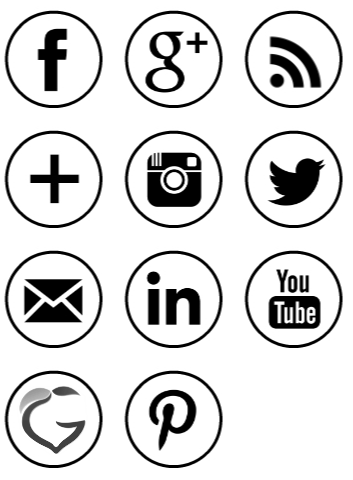 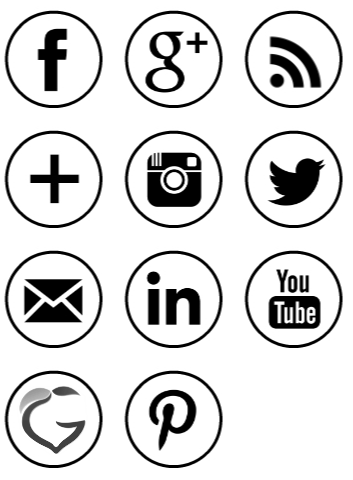 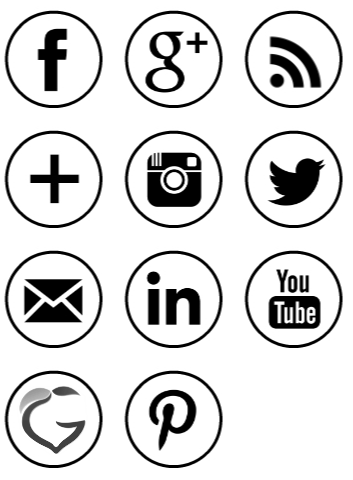 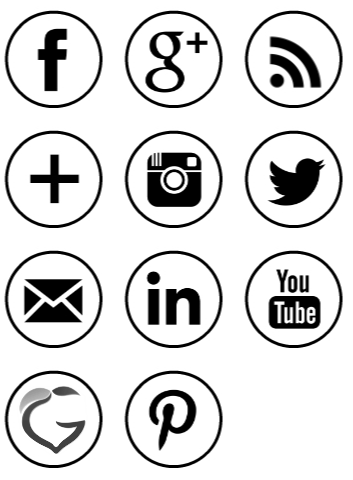